Jautājumi un atbildes par ABA 8.grupas mācībām
Kas ir ABA
2
Lietišķā uzvedības analīze (Applied Behavior Analysis)
ABA ir zinātniska disciplīna, kas pēta cilvēka uzvedību un to, kā to var mainīt (attīstīt vēlamu uzvedību un samazināt nevēlamu uzvedību) izmantojot uzvedības zinātnes principus. Tā balstās uz uzvedības teorijām un metodēm un izmanto empīriskus un eksperimentālus pētījumus (Skiner, 1938; 1953; 1957; 1989)

Galvenie ABA mērķi ir: 
Pētīt, kā dažādi  faktori ietekmē cilvēka uzvedību.
Izstrādāt un pārbaudīt metodes un tehnoloģijas, lai veicinātu pozitīvas uzvedības izmaiņas.
Attīstīt uzvedības zinātnes teorijas un uzlabot uzvedības analīzes metodoloģiju.
3
ABA TERAPIJA
Strukturēta, sistemātiska pieeja uzvedības izmaiņu veicināšanai, izmantojot Lietišķās uzvedības analīzes (ABA) principus. (Cooper, Heron, & Heward, 2020).

ABA terapijas galvenie elementi:

Detalizēta klienta izvērtēšana, sociāli nozīmīgu mērķu izvirzīšana;
Izstrādāt un pielietot specifiskas stratēģijas, lai uzlabotu konkrētas uzvedības formas.
Izveidot personalizētus terapijas plānus, balstoties uz individuālo vajadzību un mērķu novērtējumu.
Regulāri vākt un analizēt datus par klienta uzvedību, lai novērtētu progresu un pielāgotu terapiju.
Prasmes vispārināšana – indivīda spēja izmantot iemācītās prasmes dažādās situācijās un vidēs, piemēram, mājās, skolā un sabiedrībā. 
Ilgtspējīga uzvedības maiņa - Tas ietver prasmes uzturēšanas stratēģijas, kas palīdz indivīdam saglabāt apgūtās prasmes arī pēc terapijas beigām.
U.c.
4
ABA terapijas pielietojums
Efektīva pieeja darbā ar bērniem un pieaugušajiem, kuriem ir autiskā spektra traucējumi (AST):

Valodas un komunikācijas prasmes.
Sociālās prasmes.
Spēlēšanās prasmes.
Pašaprūpes iemaņas.
Akadēmiskās prasmes.
Problemātiskas uzvedības mazināšana.
U.c.
5
ABA terapijas pielietojums
Lietišķā uzvedības analīze (ABA) ir  efektīva pieeja uzvedības traucējumu gadījumos: 

Agresija un destruktīva uzvedība.
Pašregulācijas traucējumi.
Uzmanības deficīta un hiperaktivitātes sindrums (UDHS).
Sociālo prasmju kavēta attīstība un komunikācijas traucējumi.
U.c.
6
ABA pielietojums
ABA principi tiek izmantoti izglītības iestādēs, lai uzlabotu uzvedību un mācīšanās rezultātus:

Akadēmiskās prasmes: ABA palīdz bērniem ar mācīšanās traucējumiem sasniegt akadēmiskos mērķus, izmantojot strukturētas mācīšanās metodes.

Klases vadība: ABA tiek pielietota, lai uzlabotu skolēnu uzvedību un mācību vidi klasē.

Individuāli izglītības plāni (IEP): ABA var būt daļa no IEP bērniem ar īpašām vajadzībām, lai nodrošinātu personalizētu mācīšanās pieeju.
7
ABA pielietojums
ABA var tikt izmantota dažādās veselības aprūpes iestādēs, lai uzlabotu pacientu uzvedību un veselību.

Darbs ar atkarībām (piemēram, ABA principus var izmantot, lai palīdzētu cilvēkiem pārtraukt smēķēšanu).
Svara kontrole: Terapija var palīdzēt indivīdiem mainīt ēšanas paradumus un palielināt fizisko aktivitāti, lai uzlabotu veselību.
Hronisku slimību pārvaldība: ABA var palīdzēt pacientiem ar hroniskām slimībām, piemēram, diabētu, ievērot ārstēšanas plānus un veikt nepieciešamās dzīvesveida izmaiņas.
U.c.
8
ABA pielietojums
Agrīnā intervence – agrīna iejaukšanās programma bērniem ar attīstības aizkavēšanos vai traucējumiem;

Organizāciju vadība - ABA principus var pielietot arī organizāciju (piemēram, skolas) un uzņēmumu vadībā, lai uzlabotu darba efektivitāti un darbinieku apmierinātību.

Sabiedrības veselības programmas – var izmantot, lai  veicinātu veselīgu uzvedību sabiedrībā.
9
Zināšanas un iemaņas Lietišķās uzvedības analīzes studijās teorijā un praksē:
Zināšanas par ABA pamatprincipiem – prasme tos atpazīt un efektīvi pielietot praksē.
Prasmju novērtēšana, novērtējuma datu analīze, atbilstošu mērķu izvirzīšana turpmākajai intervencei.
Uzvedības novērtējums un uzvedības plāna sastādīšana un īstenošana.
Metodes, stratēģijas un tehnikas uzvedības modifikācijai.
Datu vākšana un grafiska attēlošana terapijas efektivitātes novērtēšanai un pētījumu veikšanai.
Ētiskas prakses pamatprincipi.
u.c.
10
Ko jūs pratīsiet pēc mācību pabeigšanas?
11
Iegūtā kvalifikācija un prasmes
Mācības nodrošina teorētiskās zināšanas, kas nepieciešamas ‘uzvedības analītiķim’ 

Nodarbībās integrētas arī praktiskās prasmes, tomēr svarīgākā praktisko prasmju mācīšanās notiek, uzsākot praktizēšanu supervizora pārraudzībā. 

Profesijai nepieciešamo zināšanu un prasmju apguve beidzas tikai pēc tam, kad ir pabeigtas teorētiskās mācības un pietiekami daudz praktiskā darbība / praktizēšana supervizora pārraudzībā
12
Kā uzvedības anlītiķis jūs mācēsiet...
Pielietot iegūtās teorētiskās zināšanas uzvedības analīzē, tostarp ABA pamatprincipus kā pastiprinājums, sods u.c. 

Veikt uzvedības novērtējumu ar dažādiem mācību laikā iepazītajiem instrumentiem: klienta prasmju novērtējumu dažādās jomās; uzvedības funkcionālo novērtējumu

Sastādīt atbilstošu intervences plānu, lai strādātu ar prasmju attīstīšanu un/ vai traucējošas uzvedības samazināšanu

Saprast nevēlamas uzvedības iemeslus – funkciju, ko nevēlamā uzvedība pilda
13
Kā uzvedības anlītiķis jūs mācēsiet...
Izvēlēties piemērotu datu vākšanas metodi, to atspoguļošanu grafikos, progresa novērtēšanu un nepieciešamo korekciju ieviešanu intervences programmās;

Pielietot dažādas metodes un stratēģijas, lai veicinātu klienta prasmju attīstību, tajā skaitā sociālās iemaņas, pašaprūpe, akadēmiskās zināšanas, u.c., kā arī lai samazinātu nevēlamu uzvedību

Apzināties savas kompetences robežas, strādāt atbildīgi, meklēt turpmākās izglītības iespējas, kā arī supervīzijas, lai paaugstinātu savu profesionalitāti;  izprast ētiskas prakses standartus, lai veiktu ētisku praksi ar klientiem.
14
Prasības iepriekšējai izglītībai
15
Iepriekšējās izglītības prasības
Vismaz bakalaura grāds  (2.līmeņa augstākā izglītība)  sociālās vai cilvēkrīcības zinātnēs:
pedagoģijā,
logopēdijā,
izglītības zinātnēs,
vai veselības aprūpē ar audiologopēda vai ergoterapeita kvalifikāciju.

Vēlamas angļu valodas zināšanas līmenī, kas ļauj bez grūtībām lasīt angliski.
16
Mācību norise
17
Būtiskais par 8.grupas mācībām
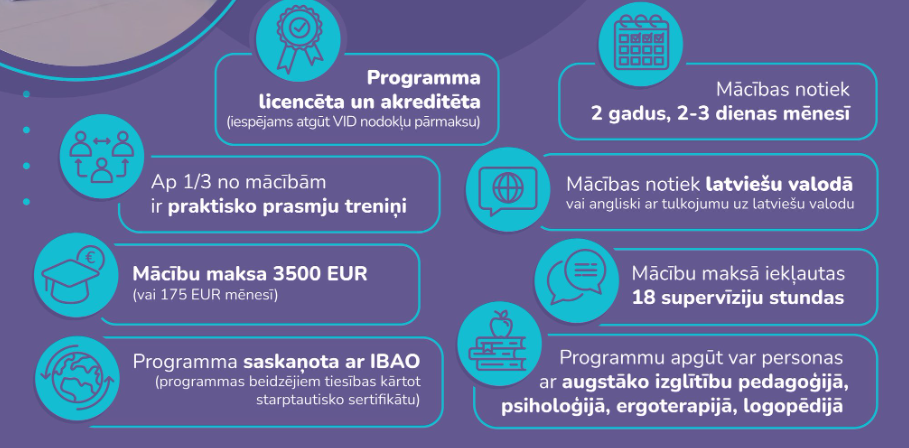 18
Mācību vieta un laiks
Nodarbības notiek klātienē (izņēmumu gadījumā - zoom platformā)
Adrese – Strēlnieku iela 9 vai Strēlnieku iela 4, k-2, Rīga 

Laiks – 2 vai 3 darba dienas mēnesī. 2 dienas pārsvarā ir secīgas (piem., pirmdiena, otrdiena)

Plkst. 10.00-17.00. 
Apmeklējuma prasība – vismaz 75% apmeklējums
19
Mācību ilgums
Programmas garums – 429 akadēmiskās stundas

t.i., 50 klātienes mācību dienas (jeb 400 akadēmiskās stundas)
14 novērošanas stundas
15 stundas  - ieskaites, pārbaudījumi, konsultācijas, projekti

Mācības paredzētas 2 gadu periodam  (precīzs laiks atkarīgs no piemēroto brīvlaiku skaita un nodarbību skaita mēnesī).
20
Supervīzijas jeb prakses pārraudzība
Paralēli mācībām jāieplāno laiks arī prakses pārraudzībai (supervīzijai). 

Nodrošinām 18 supervīziju stundas (12 grupas supervīzijas un 6 individuālās supervīzijas) 

Supervizori – sertificēti uzvedības analītiķi (Latvijā vai ārvalstīs praktizējoši)

Supervīzijas notiek otrajā mācību gadā
21
Mācību maksa
Mācības maksa 3500 eur ietver – teorētiskā satura apguve un 18 supervīziju stundas
Maksājumu iespējams sadalīt – 10 maksājumi gadā jeb 175 eur mēnesī (maksājumu brīvdienas jūlijā un decembrī).

Programma ir licencēta un akreditēta IKVD – iespējams atgūt nodokļu pārmaksu
22
Mācību saturs
Teorētiskās un praktiskās nodarbības sastāv no 6 tēmu blokiem
UZVEDĪBAS ANALĪZES TEORIJA UN PAMATPRINCIPI
PĒTĪJUMU METODOLOĢIJA UN DATU ANALĪZE
PROFESIONĀLĀ DARBA ĒTIKA
UZVEDĪBAS IZMAIŅU VEICINĀŠANA
UZVEDĪBAS NOVĒRTĒŠANA, PROBLĒMU NOTEIKŠANA UN MĒRĶU UZSTĀDĪŠANA
KONSULTĀCIJAS UN UZVEDĪBAS IZMAIŅU IEVIEŠANA DAŽĀDĀS NOZARĒS UN DAŽĀDU GRŪTĪBU GADĪJUMOS
23
Mācību materiāli
Mācības notiek latviski vai angliski ar latviešu tulkojumu. 
Mācību materiāli ir pasniedzēju sagatavotas prezentācijas un sagatavotie izdales materiāli. Atsevišķi izdales materiāli var nebūt tulkoti uz latviešu valodu. 
Papildus jārēķinās ar nepieciešamību
Iegādāties ABA literatūru (piem., mācību grāmata)
Sagādāt uzvedības mērīšanas instrumentus (piem., VB Mapp rīks), par kuriem tiek runāts mācībās
24
ABA speciālistu novērošana
Paredzēta 2 līmeņu ABA nodarbību novērošana
1.Līmenis – jānovēro 8 nodarbības, uzsākot mācības
2.Līmenis – jānovēro 6 nodarbības, mācību otrajā gadā (padziļināta ABA speciālista darba analīze un izpratne)

Pēc novērošanas pabeigšanas jāiesniedz novērošanas pārskats / anketas.
25
Prakses uzsākšana
Uzsākt praktizēt var pēc tam, kad
Pabeigta 1.līmeņa novērošana
Apgūts aptuveni 1/3 mācību saturs
Sekmīgi nokārtots pirmais pārbaudījums
Par tiesībām praktizēt ABA tiek izsniegta izziņa

Praktizēt pieļaujams tikai supervizora pārraudzībā.
26
Supervīziju turpināšana
Lai iegūtu tiesības patstāvīgi praktizēt ABA terapiju BEZ supervizora pārraudzības, nepieciešams apmeklēt 75 supervīziju stundas. No tām vismaz pusei jābūt individuālajām supervīzijām. 

Tas nozīmē, papildus mācību laikā apmeklētajām 18 supervīzijām, supervīziju apmeklēšana būs jāturpina arī pēc mācību beigām. 

Svarīgi!! Patstāvīgi rūpēties par katras supervīzijas dokumentēšanu.
27
Pārbaudījumi un praktiskie darbi
Mācību laikā paredzētas 2 ieskaites (starp-pārbaudījumi) un noslēguma pārbaudījums. 

Praktiskie darbi (projekti):
Otrajā mācību gadā jāizstrādā 3 projekti ABA jomā (katra projekta apmērs ap 10 lapas)
28
Izglītības dokuments
Programma ir licencēta un akreditēta IKVD

Tiek izsniegts profesionālās pilnveides izglītības dokuments – apliecība, par 429 profesionālās pilnveides stundu apgūšanu programmā “Lietišķā uzvedības analīze”

 Bērnu slimnīcas fonds, pašvaldības u.c. institūcijas MC Atbalsts izsniegto apliecību pieņem kā apliecinājumu personas tiesībām praktizēt kā ABA speciālistam – uzvedības analītiķim.
29
Paldies!
www.atbalsts.lvJautājumiem gadījumā rakstietinfo@atbalsts.lv
30